Project Short Title
Project Full Title
Brief summary of the project.
(Garamond, 14 pt.)
Project Image
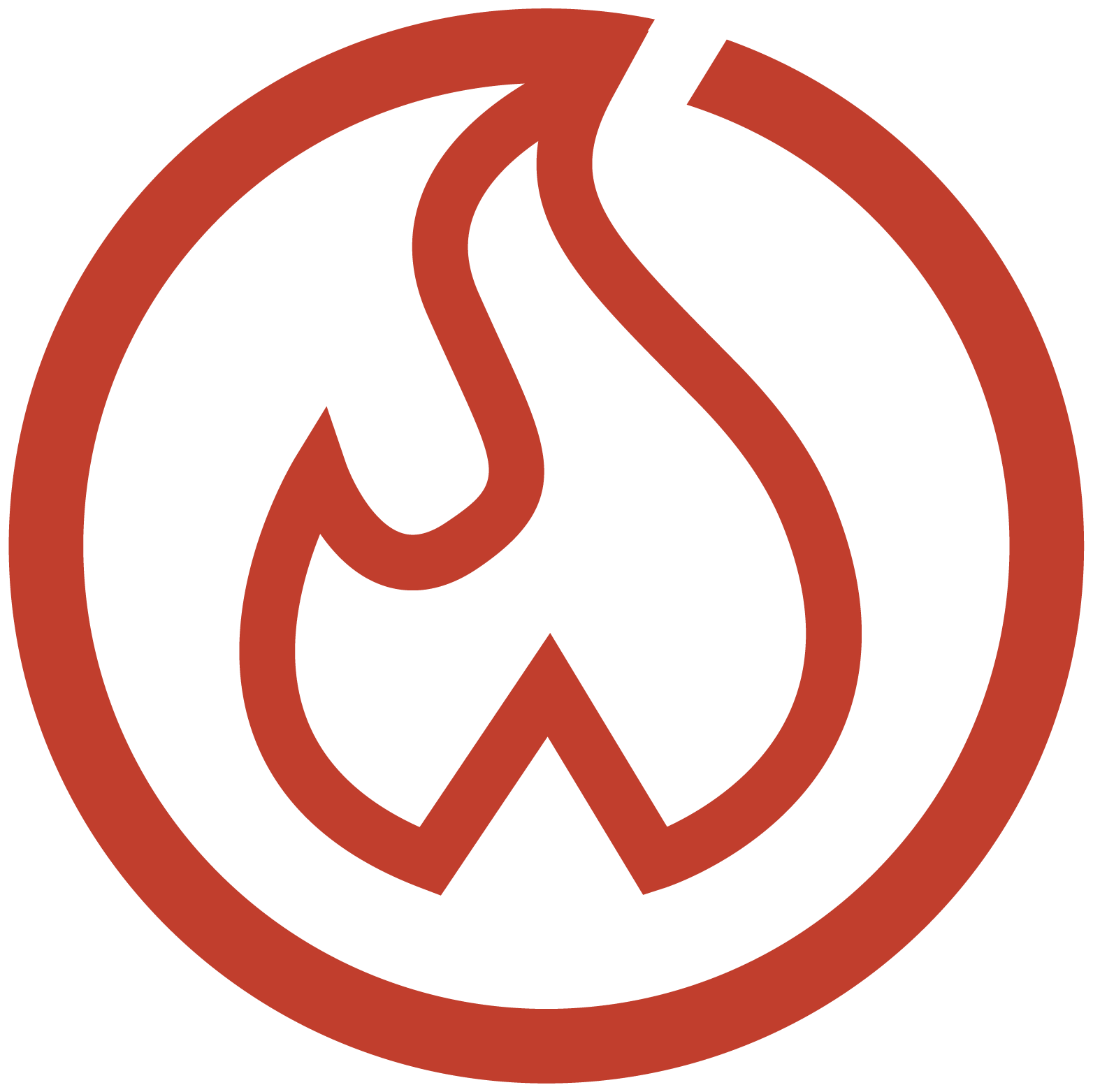 Additional text here.
(Garamond, 14 pt.)
Project Image
Project Short Title
Project Full Title
Brief summary of the project.
(Garamond, 14 pt.)
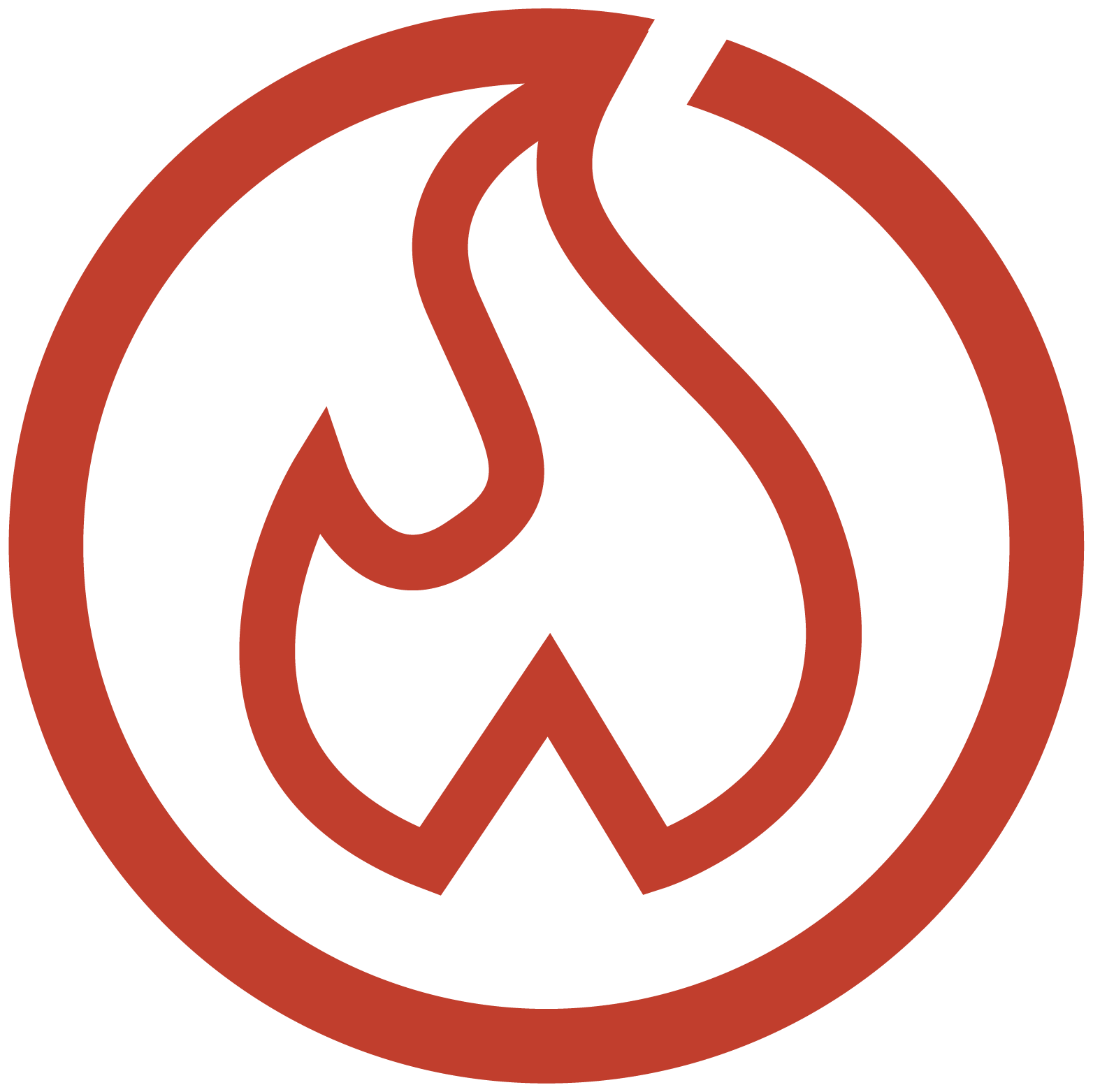